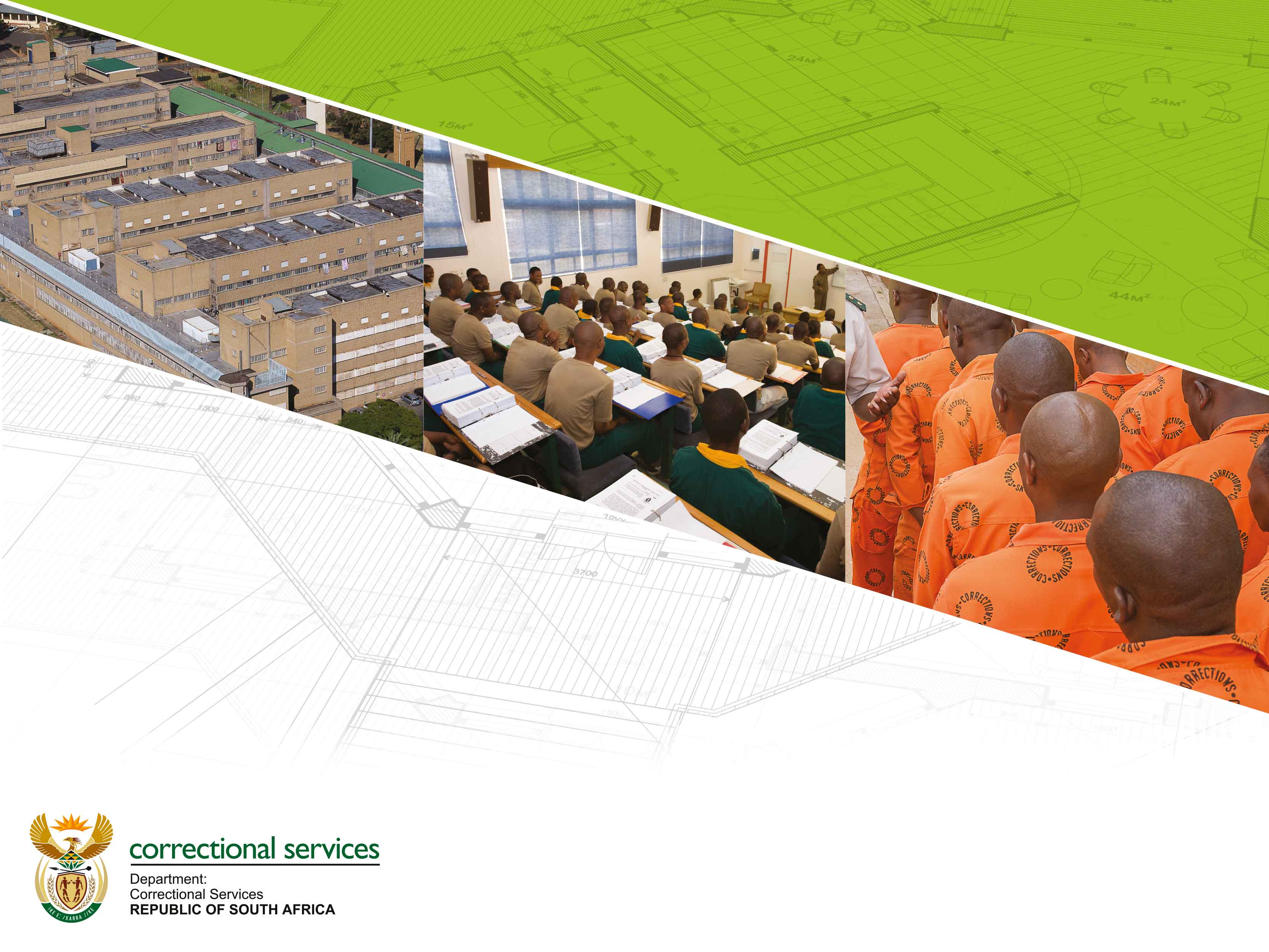 2019 STRATEGIC PLANNING SESSION
14-16 AUGUST 2019
HUMAN RESOURCES 

COMMISSION  6
PRESENTATION OUTLINE
Summary of the outcomes of the 2018 Strategic Planning Session
Current Service Delivery Method (SDM)
Contextual issues considered in the planning
Internal and external environmental analysis 
Historical performance 
Changes required for the new cycle
Five Year Plan (2020-2025)
Resource considerations
Dependencies
Strategic risks
SUMMARY OF THE 2018 STRATEGIC PLANNING SESSION
African University of Corrections

Explore capacitation of  the ideal correctional official  for  universal  and virtual corrections.
[Speaker Notes: Extracted from the Commission 1 presentation from July 2019 strategic session.]
Summary of the 2018 Strategic Planning Session
5 Year Strategic Intent
Summary of the 2018 Strategic Planning Session
10 Year Strategic Intent
Summary of the 2018 Strategic Planning Session
50 Year Strategic Intent
CURRENT DELIVERY METHOD
CONTEXTUAL ISSUES
The following are the guiding documents that inform HR:
National Development Plan - Chapter 13: Building a capable and developmental state
Objective: A public service immersed in the development agenda but insulated from political interference.
Objective: Staff at all levels have the authority, experience, competence and support they need to do their jobs
All the national strategic documents related to HR emphasize building public sector capacity, developing skills to meet the demands of the current and emerging social and economic priorities and to overcome the related challenges of poverty and unemployment, especially among the youth.
The emphasis is on making every workspace a training space with the state being at the forefront of driving work integrated learning and development initiatives.
Commitment to employ 2064 entry level correctional officials  annually - this means that the Department will need to enrol this number of learners in the Correctional Services Learnership per annum to have a ready pool of competent entry level correctional officers to draw from.
CONTEXTUAL ISSUES
This is in line with Priority 1 of the MTSF which emphasizes the need for economic transformation and job creation, especially for the youth. 
The wellbeing of youth will have to be prioritised and institutionalised in the wellness policies.
HR is expected to contribute to Priority 6: A capable, ethical and developmental state.
The imminent budget cuts will however have  a negative impact  on the alignment of the organisational structure  and  filling of posts which will also affect the National Development Plan (NDP) , Medium Term Strategic Framework (MTSF) and National Priorities in  job creation and  number of youth to  be employed in DCS.
ENVIRONMENTAL ANALYSIS
According to what has emerged from the engagement prior and post the Kopanong Strategic session, the following are the strengths, weaknesses, opportunities and threats in relation to HR.
ENVIRONMENTAL ANALYSIS
ENVIRONMENTAL ANALYSIS: HR SUMMARY
The post establishment of the Department has been progressively reduced in the past five years resulting in dire staff shortages which have had the most severe impact in the correctional centres.  
These staffing shortages have in turn affected the health and safety of officials resulting in low staff morale, security risks and comprised rehabilitation programmes. 
The Department is in the process of reviewing the organisational structure to align it to the recently approved service delivery model.  The intention over the strategic plan period is to finalise the process of reviewing the organisational structure and post establishment, development and implementation of the talent management strategy and  professionalising corrections.
Critical to the next 5 years is the institution of governance frameworks for the HR processes that are necessary to deliver the ideal correctional official.
In the next 10 years the focus will be on implementing these governance frameworks and entrenching them in the organisation for attracting and retaining the best talent, for the positioning of corrections as a profession and DCS as an employer of choice.
HISTORICAL PERFORMANCE
HISTORICAL PERFORMANCE
HR: 5 YEAR STRATEGIC PLAN - RESULTS CHAIN
Professional Council Legislation tabled and interim structures to drive establishment of council approved

Development, implementation, monitoring and evaluation of the 
implementation of the WSP (including retraining of officials).

Two learnership intakes of 1032 per annum prioritising Corrections graduates

MoU with SANDF

HR talent management strategy implemented
5 year target:
5% improvement in organisational performance (average)
[Speaker Notes: One outcome]
HRM: 5 YEAR STRATEGIC PLAN - RESULTS CHAIN
Structure that is aligned to the Service Delivery Model 

Structure that complements uniformed shift system, grade progression and career development

Structure that enhances supervisory capacity and organisational competency

Prioritisation of the micro structure (centre centric)
5 year target:
5% improvement in organisational performance (average)
[Speaker Notes: A new dynamic outlook to reposition the Department]
5 YEAR STRATEGIC PLAN - RESULTS CHAIN
Better study loans
Access to holiday facilities
Reduced levels of stress
Reduced HIV, TB and STI infections
Fewer injuries on duty
More sport and recreation activities
Reduction in trauma incidents
5 year target:
5% improvement in organisational performance (average)
2020/21 ANNUAL PERFORMANCE PLAN
Outputs      Indicators and Targets
2020/21 ANNUAL PERFORMANCE PLAN
RESOURCE CONSIDERATIONS
What are the available resources in the Department? 
Number of Posts Nationally 41480
Filled Posts Nationally 38170
Vacant Posts Nationally 3310
Compensation Budget  Nationally: R18 213 635.00
The current resources are inadequate to provide optimal HR business support functions.  The achievement of the aforementioned targets will require reprioritisation of the current available resources to the management areas and centres, including reorganisation of the HR structure and placement of incumbents according to their competencies and skills

 In view of the proposed budget cuts Branches to consider how do we optimise existing resources and extract    optimal value such as n the following: 
HR initiatives will include:
Strategic Partnering with other departments in the JCPS Cluster to deliver on training
Use of e-learning to save on costs related to travel, accommodation for training.
Leveraging on relationship with SASSETA, NSG, EAPA-SA, Organised Labour, National Treasury, DPSA, Tertiary Institutions and NGO’s. 
Exploration of donor funding.

.
CRITICAL SUCCESS FACTORS AND DEPENDENCIES: HR
ACTION PLAN
ACTION PLAN
ACTION PLAN
ACTION PLAN
ACTION PLAN
HR: STRATEGIC RISKS
HR: STRATEGIC RISKS
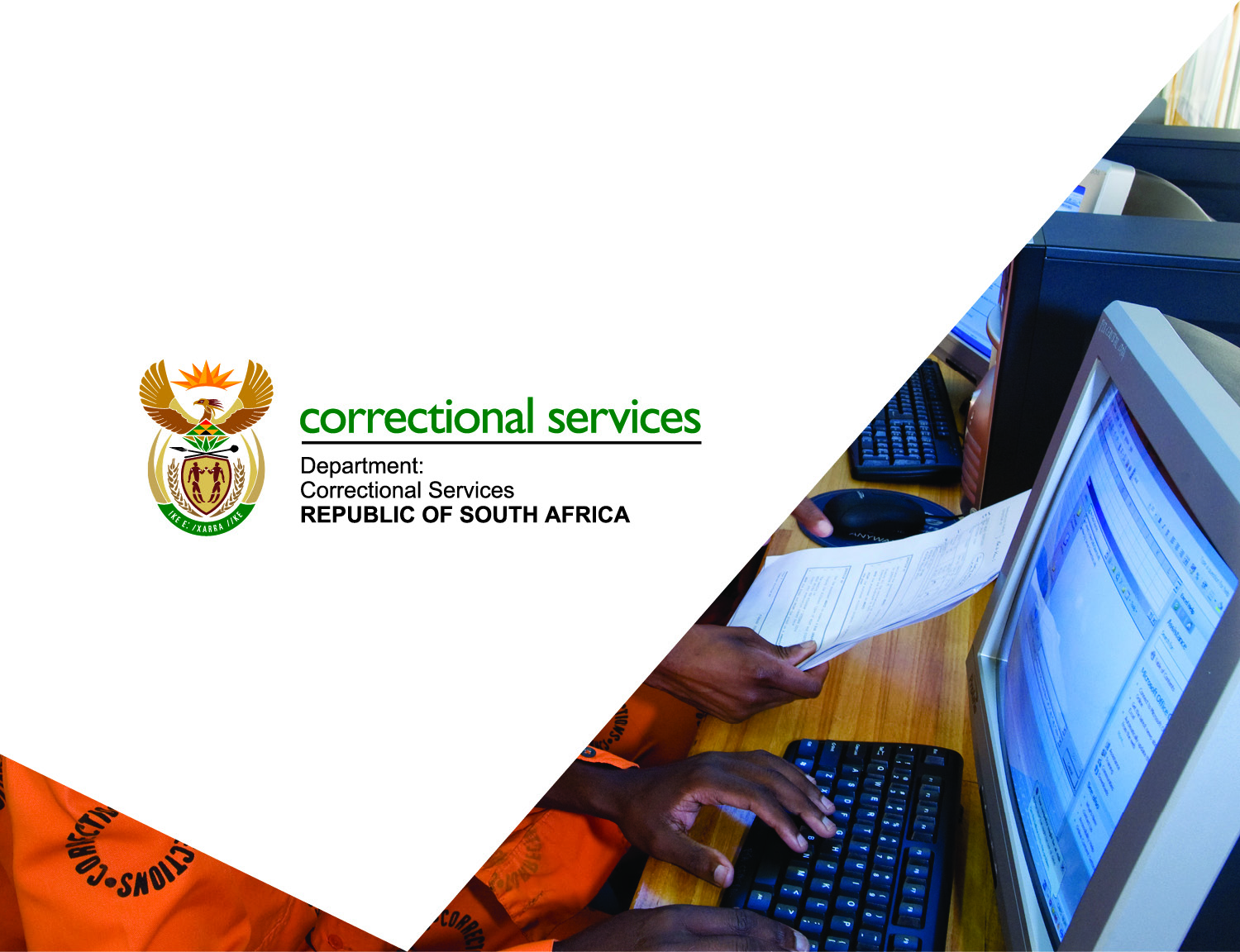 Thank You
THANK YOU

STRIVING FOR A SOUTH AFRICA IN WHICH PEOPLE ARE AND FEEL SAFE